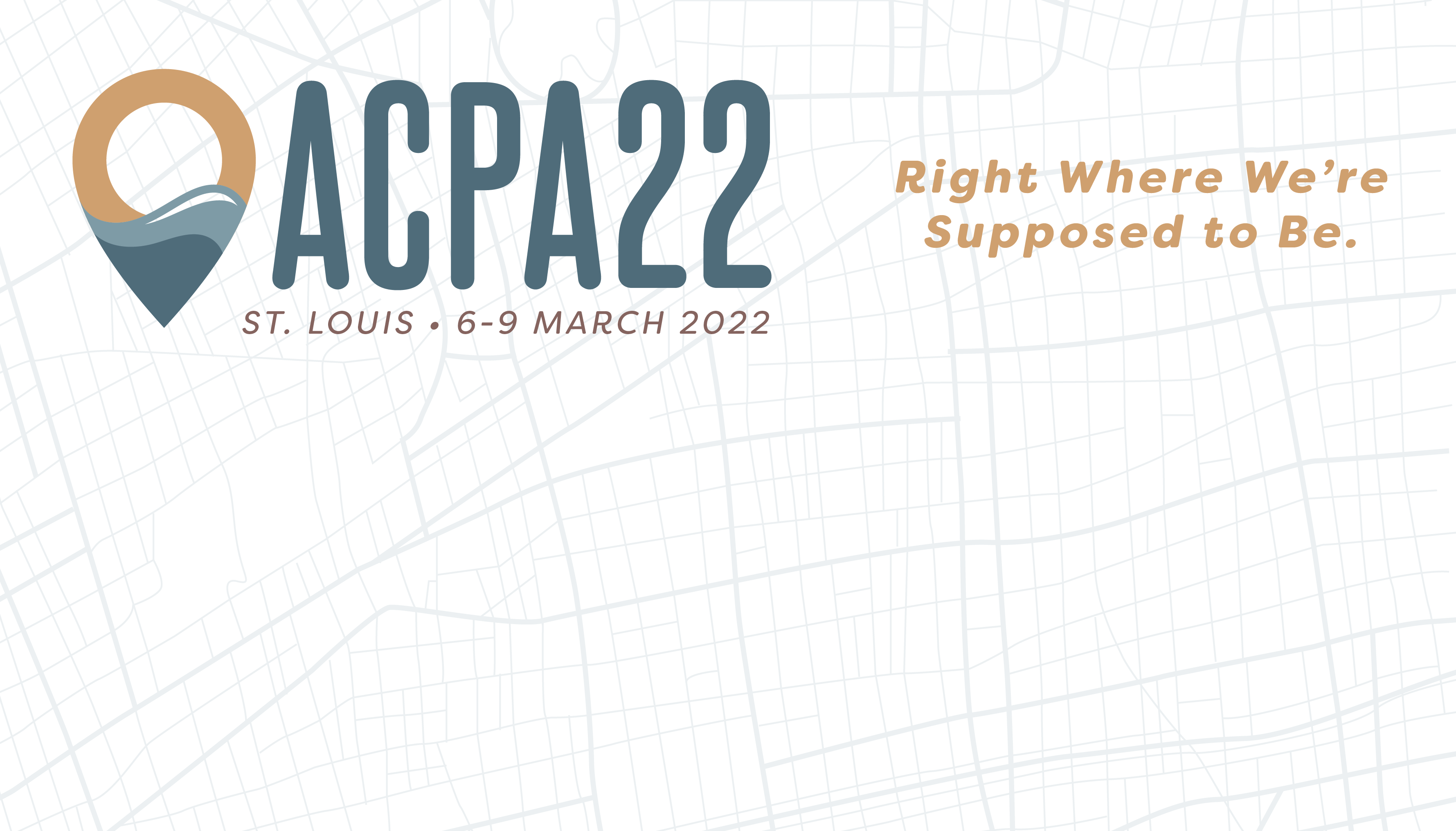 Presentation Title
Presentation Subtitle

Fonts: Verdana Regular & Bold

Presenter // Presenter Info
Presenter // Presenter Info
Land Acknowledgement
ACPA-College Student Educators International acknowledges that the land we are meeting on today is within the historic homelands of the Osage Nation, the Otoe-Missouria Tribe, Miami Tribe of Oklahoma, and the Peoria Tribe of Indians of Oklahoma.  We acknowledge the painful history of genocide and forced removal from this territory, and we honor and respect the many diverse Indigenous peoples who have and continue to cultivate relationships to this land on which we gather.
Beyond acknowledging the land and in recognition of modern and historical settler colonialism, including that perpetuated by North American institutions of higher education, ACPA actively commits to supporting Higher Education in decolonizing their practice and scholarship through our mission, values, and the Strategic Imperative for Racial Justice and Decolonization.
Land Acknowledgement
Presenters, please insert your prepared Land Acknowledgement here.

Visit the Presenter Resources webpage on the ACPA22 website for information and resources on preparing a Land Acknowledgement.

*all content must fit in white space only
Inclusive Language
#ACPA22 provides an opportunity to discuss concepts that span a variety of audiences and contexts in higher, post-secondary, and tertiary education. 

As such, we ask that session participants:
Recognize individual gender pronoun use
Utilize contemporary and relevant language around social identities
Utilize language that recognizes varying abilities and is not ableist
Utilize language inclusive of diverse global contexts
Utilize this space for developmental and educational support of attendees who may be unfamiliar with inclusive language practices
Heading 1 (Verdana Bold, #50625C)
Body Content (Verdana, 20pt, #50625C)

Presenters, insert your presentation here.
*all content must fit in white space only – the space at the bottom is reserved for the embedded captioning